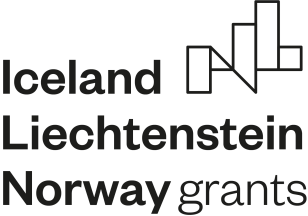 Ogrzewanie budynków
niekonwencjonalne metody
Dziś będziemy pracowali metodą Web Quest.

Przygotowane zajęcia zajmą około 10 godzin i pozwolą się wam zapoznać z zaletami wymaganiami prawnymi dotyczącymi metod ogrzewania domów. 

Będziecie mieli też możliwość przetestowania swoich umiejętności prezentowania oferty klientom – przygotujecie prezentację zachęcająca klienta do wyboru zadanego źródła ogrzewania. 

Będziecie pracowali w grupach, by nauczyć się współpracy i mieć okazje do wymiany swoich spostrzeżeń z kolegami.
Wprowadzenie – informacje dla uczniów
Sugerowany czas na realizacje WQ: 
Uczniowie nad realizacją procesu będą pracowali 10 godzin lekcyjnych
Kryteria oceny:
Ocenie podlegać będzie stopień wyczerpania tematu, należy przygotować i ukierunkować uczniów na odpowiednią wiedzę, która zapewni maksymalną ocenę (5). Przekroczenie tego poziomu – ocena 6. 
Ewaluacja:
Nauczyciel pomoże uczniom przeanalizować treści wspólnie z nimi, aż do momentu ich zrozumienia przez uczniów. Będzie służyć im pomocą, radą, wyjaśnieniami, a nie gotowymi rozwiązaniami. Taka metoda będzie dobrą formą wdrażania do samodzielnego działania i twórczego myślenia.
Wprowadzenie – informacje dla nauczyciela
Będziecie pracować w grupach. Każda z grup wcieli się w pracowników firmy instalacyjnej. 

Zgłosił się do was klienci, którzy chcą zamówić ogrzewanie do domu. Każda z grup przygotuje i przedstawi klientowi (nauczyciel) prezentację z ofertą na wykonanie ogrzewania nowobudowanego domu.
ZADANIE
W swojej prezentacji:
Opiszcie co wpływa na efektywność cieplna domu.
Opiszcie zadane źródło ciepła i porównajcie go do tradycyjnego ogrzewania.
Przedstawcie zalety takiego źródła.
Przybliżcie jak wygląda montaż i późniejszy serwis. Spróbujcie określić koszty.
Zaproponujcie urządzenia kilku producentów.
ZADANIE
Zadane do zaprezentowania źródła alternatywnego ogrzewania z których możecie wybrać temat prezentacji to:

Kotły na biomasę
Pompa ciepła
Kolektory słoneczne
Rekuperacja
ZADANIE
PROCES
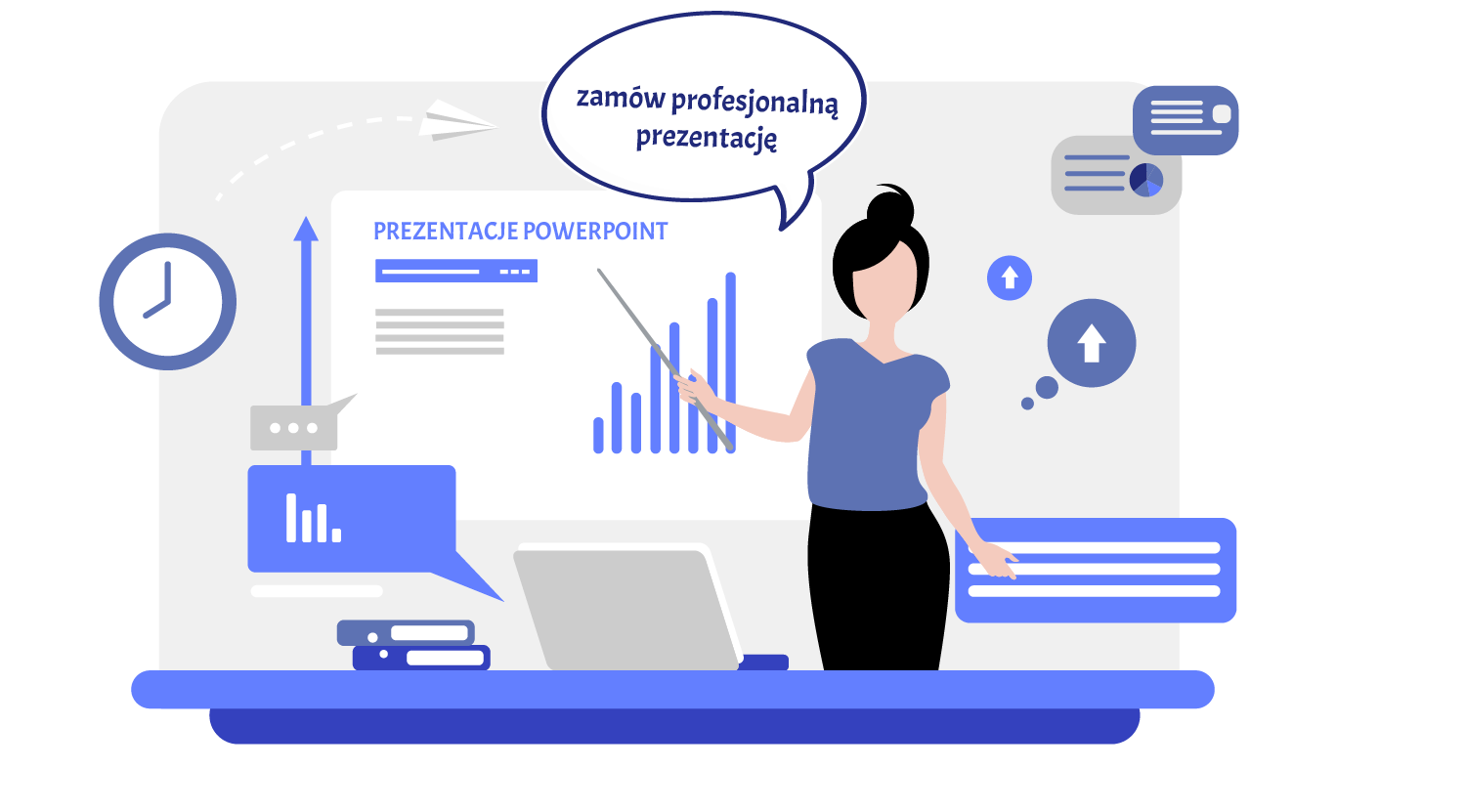 Źródła
https://www.viessmann.pl/pl/budynki-mieszkalne/kotly-na-biomase.html
https://ekobudowanie.pl/energooszczedne-technologie/367-sprawdz-efektywnosc-energetyczna-swojego-domu
https://budowlaneabc.gov.pl/charakterystyka-energetyczna-budynkow/efektywnosc-energetyczna-budynkow-slowniczek/
https://budujemydom.pl/instalacje/kolektory-sloneczne-i-fotowoltaika/a/2058-kolektory-sloneczne-ogrzewanie-sloncem
https://www.ecocomfort.pl/strefa-specjalisty/artykul/co-to-jest-rekuperacja/
https://muratordom.pl/instalacje/ogrzewanie-domu/jaki-sposob-ogrzewania-domu-wybrac-aby-zaoszczedzic-aa-azWq-vjN1-Pe8f.html
https://www.extradom.pl/porady/artykul-jak-ogrzac-dom-tradycyjne-ogrzewanie-z-punktu-widzenia-ekonomii-uzytkowania
https://www.instalacjebudowlane.pl/8161-33-68-ogrzewanie-domu-i-mieszkania--wybor-rozwiazan.html
https://www.leroymerlin.pl/ogrzewanie/ogrzewanie-domu-jak-dziala-pompa-ciepla,e18620,l2731.html?gclsrc=aw.ds&gclid=EAIaIQobChMIq-nv4tL88gIVhdeyCh1VjA0SEAAYAyAAEgJ0LvD_BwE
https://www.fachowyinstalator.pl/kotly-na-biomase/
https://kospel.pl/pl/porady/18-kolektory-soneczne/1489-jak-dzialaja-kolektory-sloneczne.html
EWALUACJA
EWALUACJA
Poszerzyliście swoją wiedzę na temat metod ogrzewania budynków.
Utrwaliliście wiedze o tym jak są zalety poszczególnych metod.
Nauczyliście się jak prezentować swój pomysł klientowi i jak sporządzić ofertę. 
Mogliście w ciekawy sposób utrwalić Waszą wiedzę z obsługi pakietu Office oraz zawodową. 
Uczyliście się planowania i organizacji własnej pracy.
Wnioski
Mieliście okazję wykorzystać zdobytą wiedzę do sporządzenia reklamy usługi, którą w przyszłości możecie oferować.
Uczyliście się współpracy w grupie i pracy samodzielnej.
Nauczyliście się wykorzystywać Internet jako źródło informacji. 
Mogliście Waszą pracę zaprezentować na forum klasy i podzielić się swoją wiedzą i umiejętnościami.
Wnioski